هیدرولوژی کاربردی
طول آبراهه اصلی وبرش طولی آن
ضریب اصلاحی (SMOOTHED METHOD)
محدب یا مقعر بودن پروفیل طولی
جهت حوزه
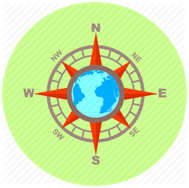 شیب متوسط وزنی
ارتفاع متوسط حوزه:
منحنی هیپسومتری
لیتولوژی و خاک حوزه
نقش لیتولوژی وخاک در هیدرولوژی، مربوط به نحوه ی تبدیل بارش به جریان آب می باشد.
در خاک های نفوذپذیر بیش تر بارش در زمین نفوذ کرده وجریان های زیر قشری و زیر زمینی را تقویت می کند در حالی که در خاک هایی با بافت ریز ، بخش زیادی از آن به صورت رواناب سطحی در می آید.
نحوه ی استفاده از اراضی وپوشش گیاهی منطقه
برگاب یا مقدار بارشی که توسط  اندام هوایی گیاهان گرفته می شود.
مصرف آب توسط گیاه و تاثیر روی خشک کردن خاک وافزایش شدت نفوذپذیری آن .
جلوگیری تر برخورد مستقیم قطرات باران با سطح خاک ومتلاشی شدن خاکدانه ها که مانع کور شدن منافذ خاک ودر نتیجه افزایش نفوذ آب می گردند.
ایجاد مقاومت مکانیکی در مقابل جریان رواناب
تشدید نفوذپذیری ناشی از هوموس وریشه ی گیاهان
مناطق ذخیره سطحی
باتلاق ها و دریاچه ها
بخشی از آب را موقتا ذخیره نموده ودبی اوج سیلاب ها را کاهش می دهد.